5150 International service - why ??
Ron Harness
5150 International Service Chair
Rotary Club of Novato
international servicewhat can we do for your club ??
2
AWARENESS

INSPIRATION

EDUCATION
international service-- AWARENESS --
3
AWARENESS
of International Service projects that you can lead or support ;

Four International Service Workshops per year
Examples of Successful Projects
Connection to other Clubs
Connection to other Countries
Project Amigo
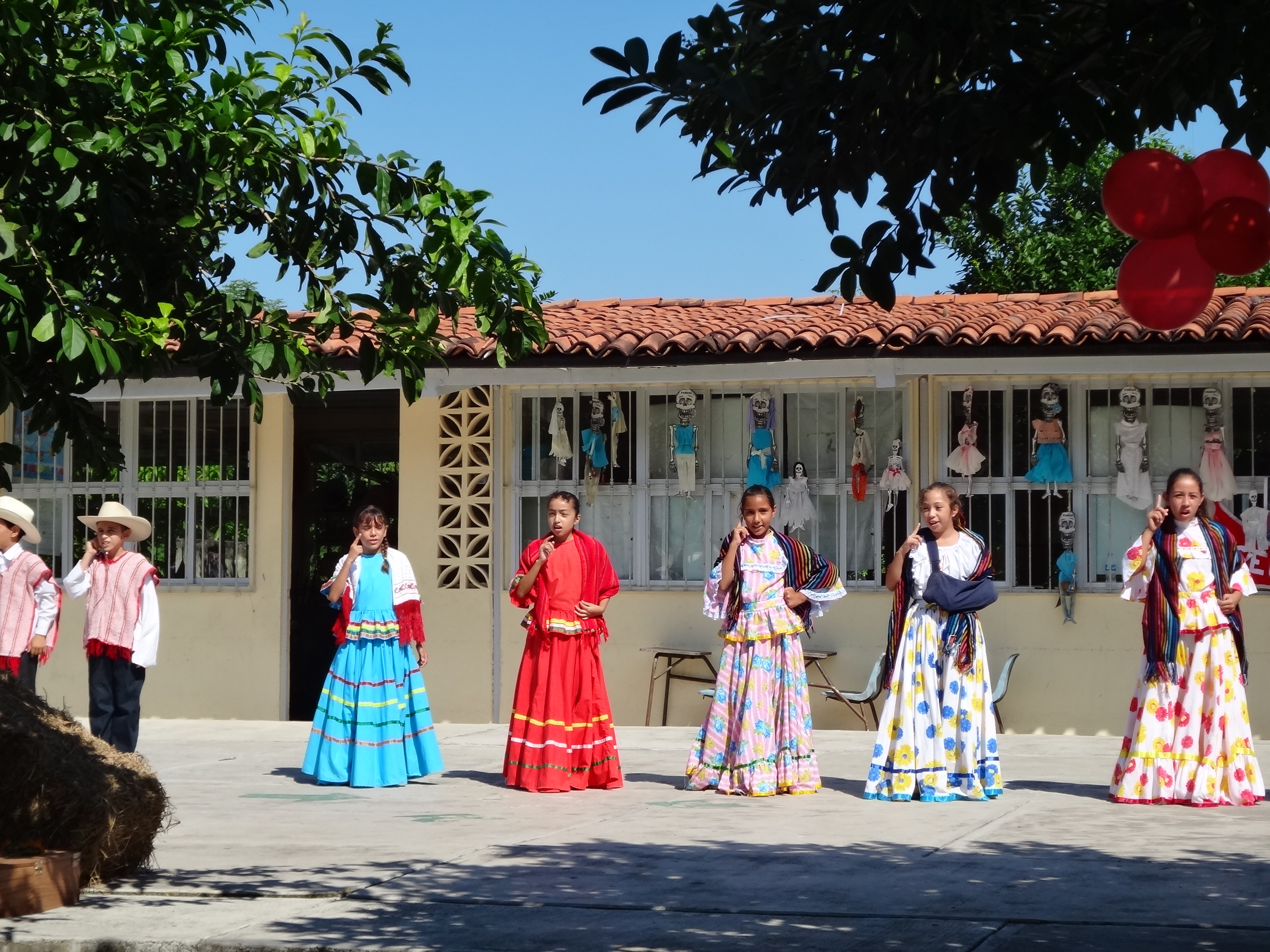 international service-- inspiration --
5
INSPIRATION 
and Help to Create your own International Service Projects ;

Connection to Existing or Aspirational International Projects
Connection to International Project Fairs
Presentations at Your Clubs
Travel to International Projects
guatemala
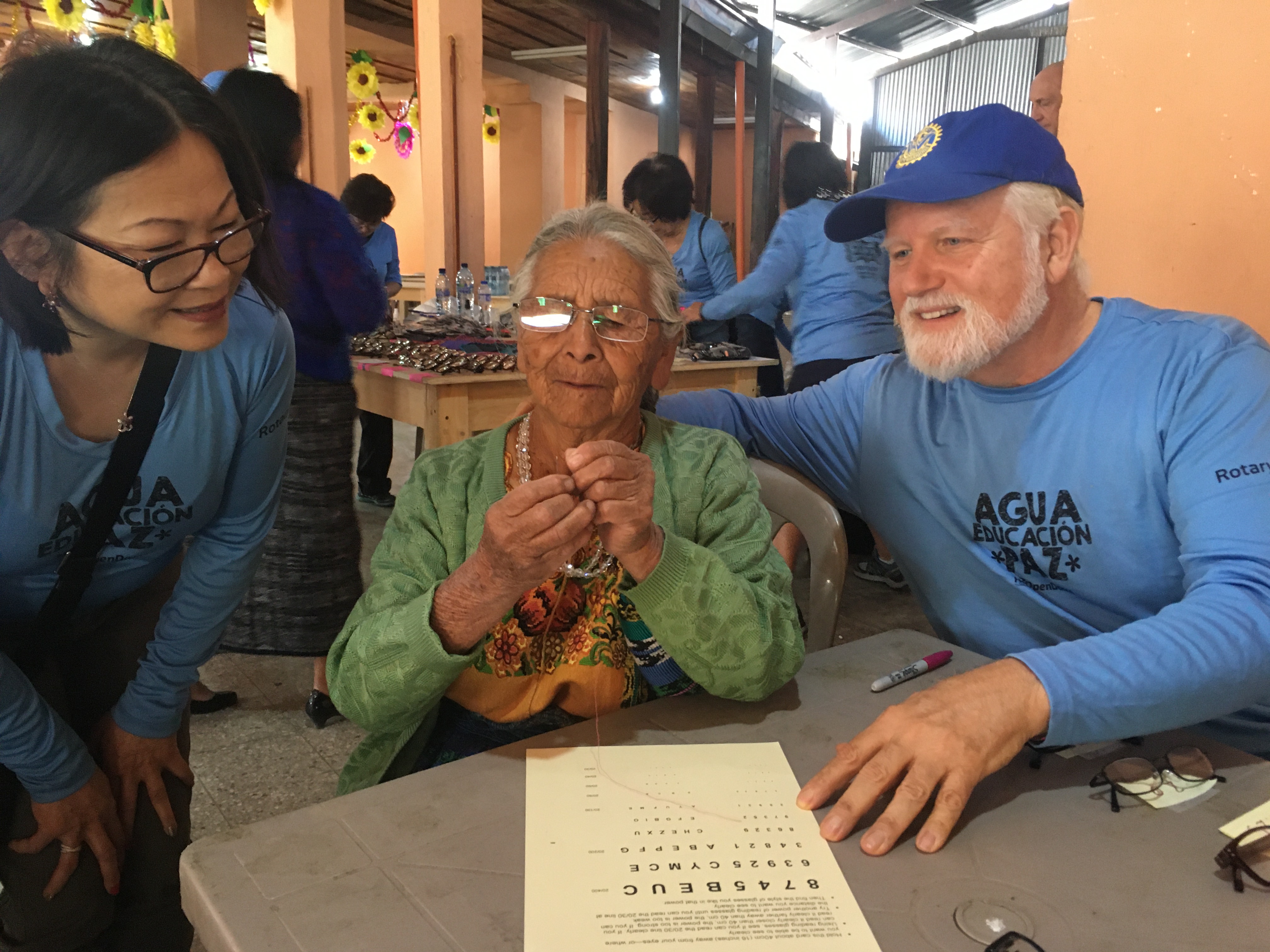 international service-- education & support --
7
EDUCATION & SUPPORT 

How are International Projects Created
How to Plan & Carry Out International Projects
How to Fund Projects – Various Sources
Help with the RI process for Global Grants
Please complete your evaluation
9
[Speaker Notes: Thank you for your participation, and also our SAA’s for their help today!!  Please complete your evaluation

Time check:  12:15pm]